Словарный диктант
I вариант
Илот
Клер
Колония
Герусия
II вариант
Лакедемоном
Периэки
Метрополия
Апела
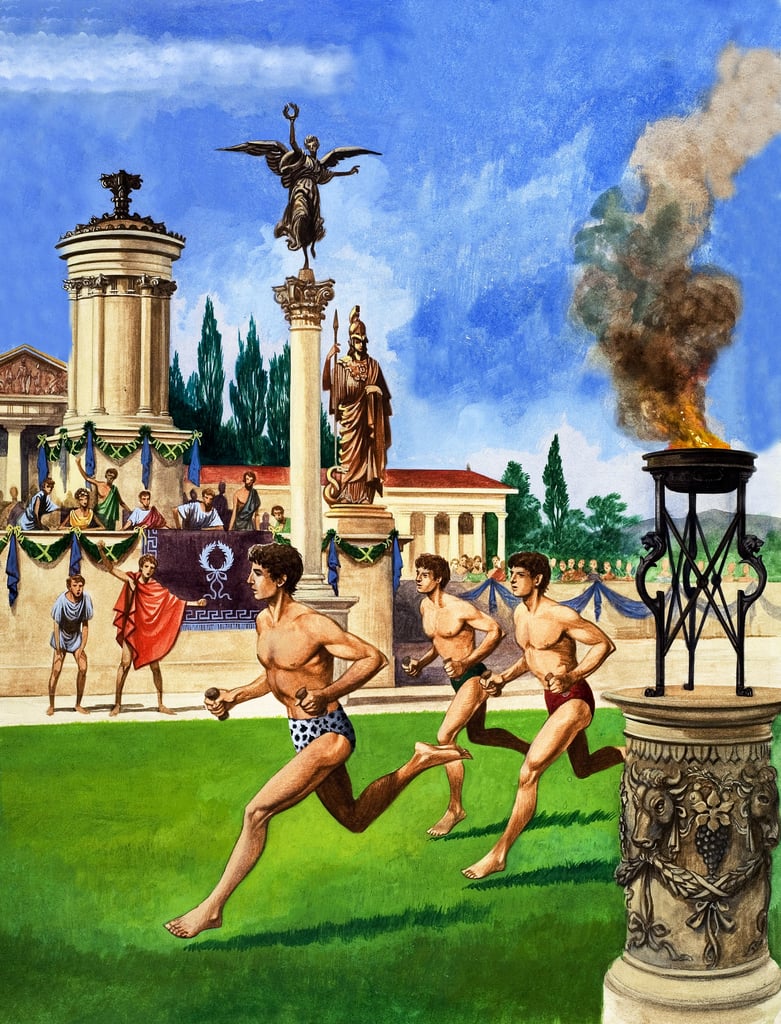 Олимпийские игры в древности
Возобновление игр
Царь Элиды – Ифит
Законодатель Спарты – Ликург
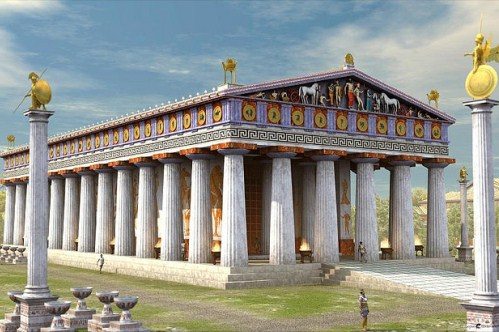 Олимпия
Столица Олимпийских игр античности
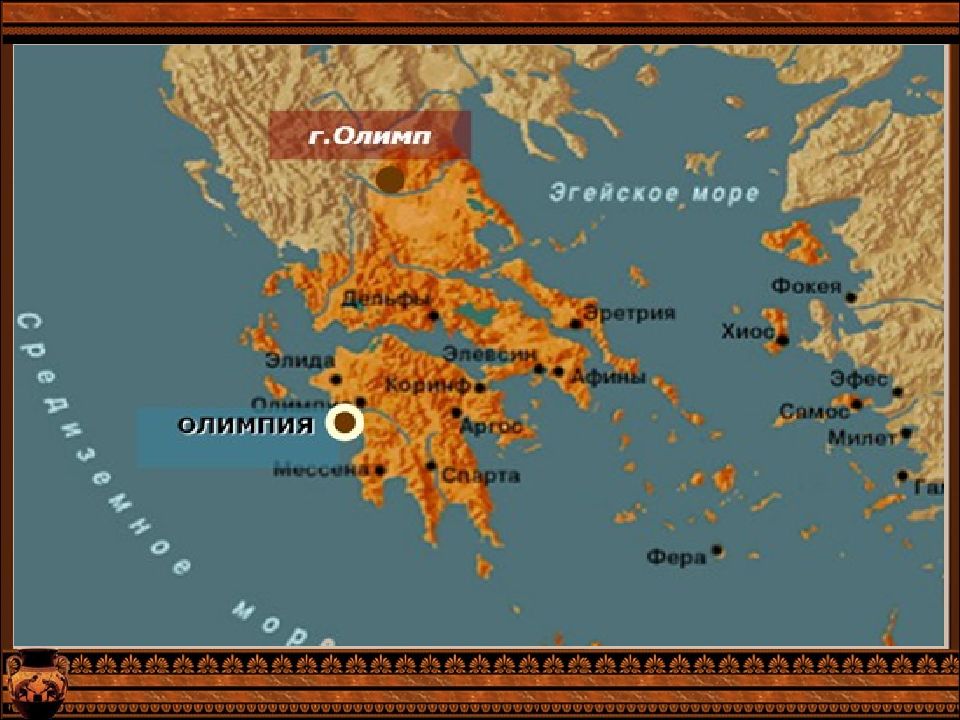 Панэллинские игры
— общенациональные празднества (греч. πανήγυριν[1], ср. панегирик) в Древней Греции[2], устраивавшиеся в честь богов. Они возникли как спортивные состязания, к которым впоследствии добавились и другие дисциплины.
Первоначально панэллинские игры состояли из следующих этапов, так называемых «периодов»:
Олимпийские игры (Ὀλύμπια) — наиболее значимые соревнования, проводившиеся один раз в четыре года в Олимпии в честь бога Зевса. Победители-олимпионики награждались венками из веток оливкового дерева[3].
Пифийские игры (Πύθια) — проводились один раз в четыре года в Дельфах в честь бога Аполлона. Победители награждались лавровыми венками, так как лавр считался священным деревом Аполлона[4].
Истмийские игры (Ίσθμια) — проводились один раз в два года вблизи Коринфа и посвящались богу Посейдону. Победителям вручали пальмовую ветвь и венок, который в древнейшее и в императорское время плелся из сосновых ветвей, а в классическую эпоху — из сельдерея[5].
Немейские игры (Νέμεα) — проводились один раз в два года близ Немеи в честь бога Зевса. Наградой для победителей служили венки из веток оливы или из сельдерея[6].
олимпийские игры
776 год до н.э. 
Только свободные греки-мужчины (атлеты)
Длились 5 дней
На время игр запрещались войны, вводилось священное перемирие (экехейрия)
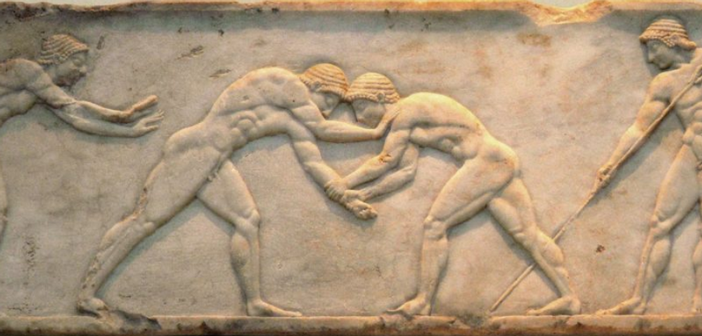 Программа состязаний
Пятиборье (пентатлон): бег на стадию (≈178 м), прыжки в длину, метание копья, метание диска, борьба
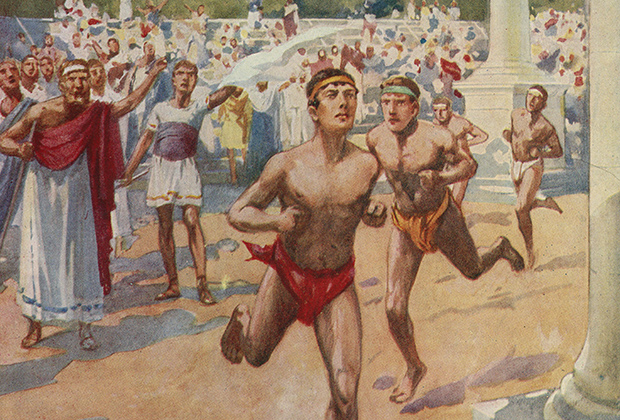 Программа состязаний
Кулачный бой (панкратион)
Бег с оружием (гоплитодром)
Гонки колесниц
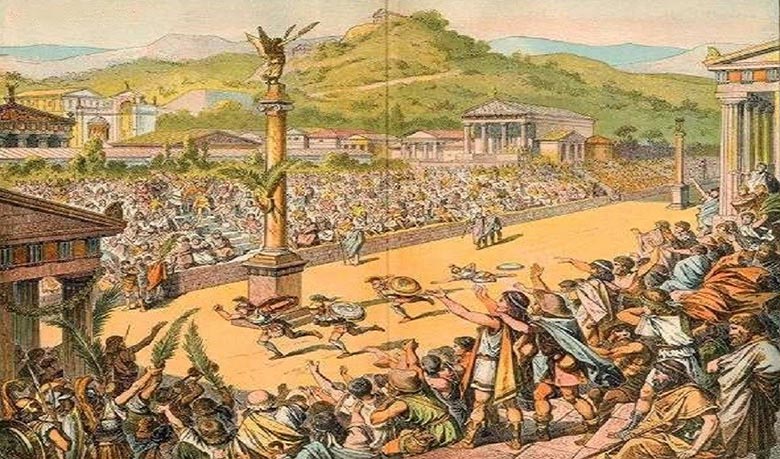